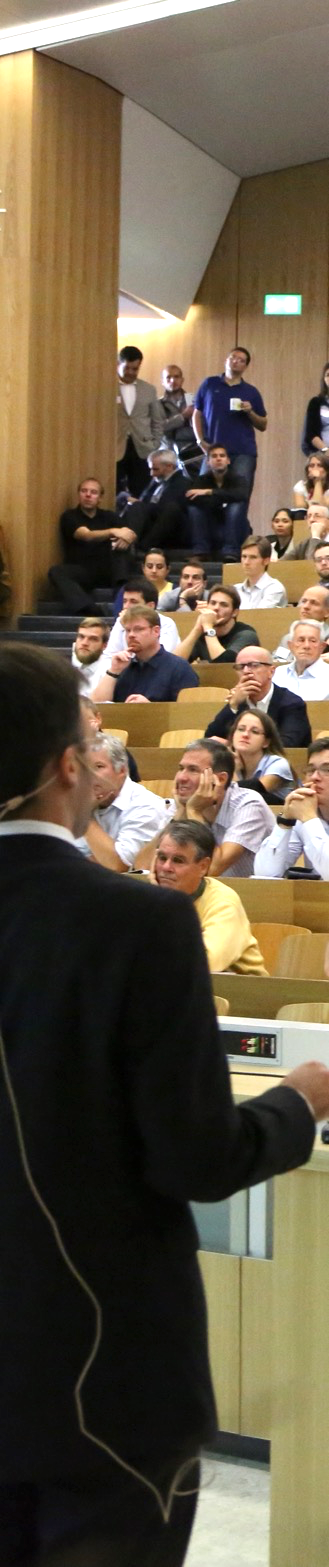 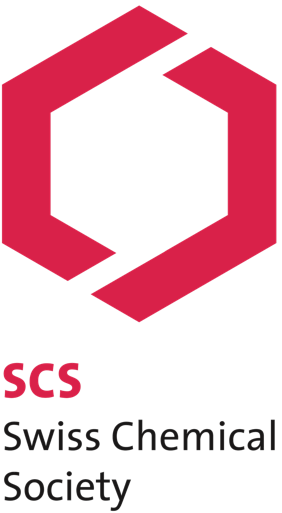 SCS Lectureships 2018
Prof. Scott Snyder
University of Chicago, USA

«Strategies and Tactics for the Rapid Synthesis of Molecular Complexity»
The program is financially supported by:
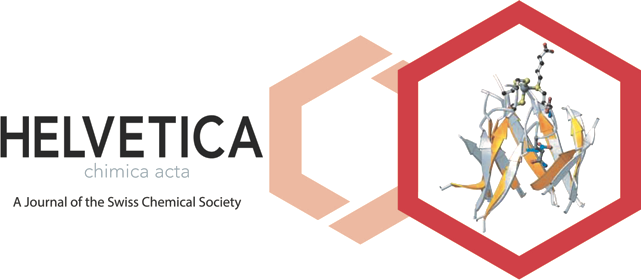 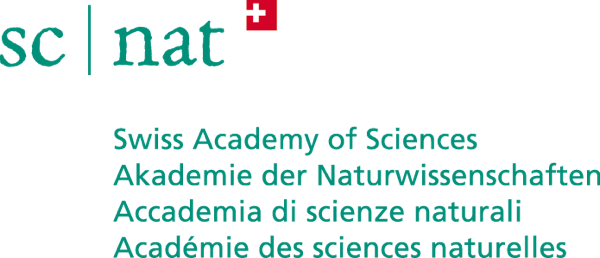 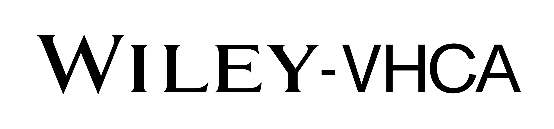